Women in the 1950s
WWII employment for women
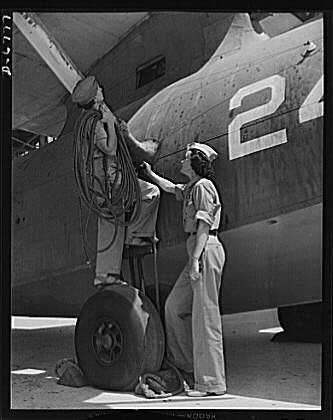 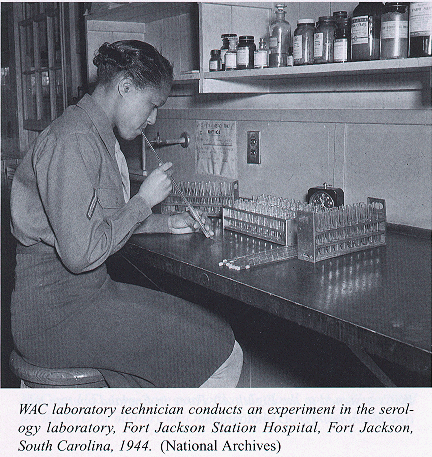 Women’s Auxiliary Corps laboratory technician conducts an experiment, Fort Jackson State Hospital, 1944
Aircraft engine technician and senior supervisor, Naval Air Base, 1942
Post-WWII employment
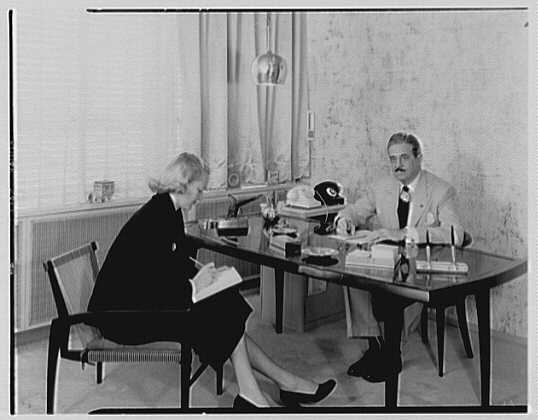 A secretary and her boss, an industrial designer, New York City, 1950
Social pressures
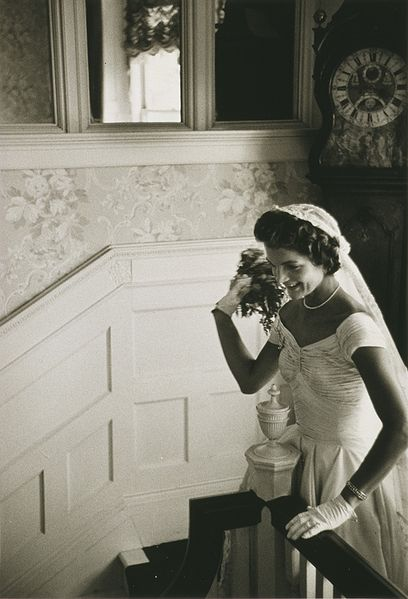 Early marriage
Childbearing
Stay-at-home motherhood
Nuclear family
Kennedy wedding, Jacqueline throwing the bouquet, 1953
The Baby Boom
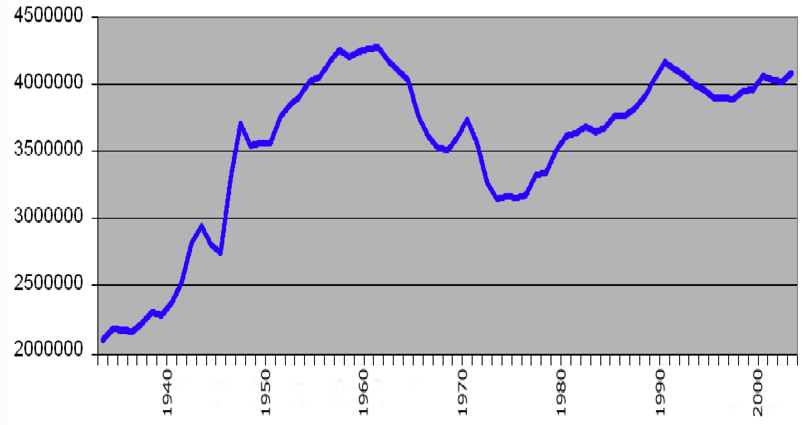 Births
Year
Media portrayals of gender
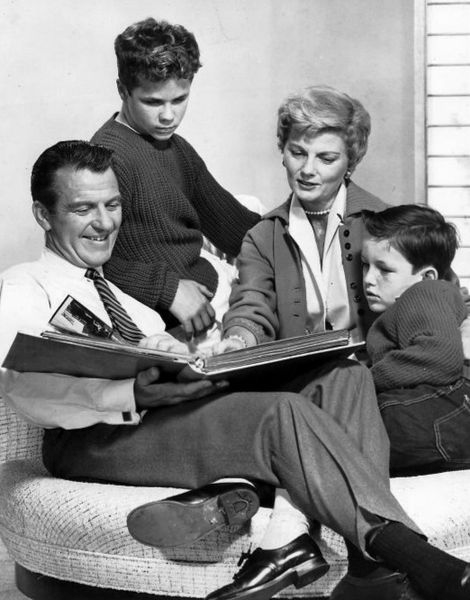 A photo of the Cleaver family from Leave it to Beaver, a popular TV show in the 1950s-60s
Suburbia, home of the “happy housewife”
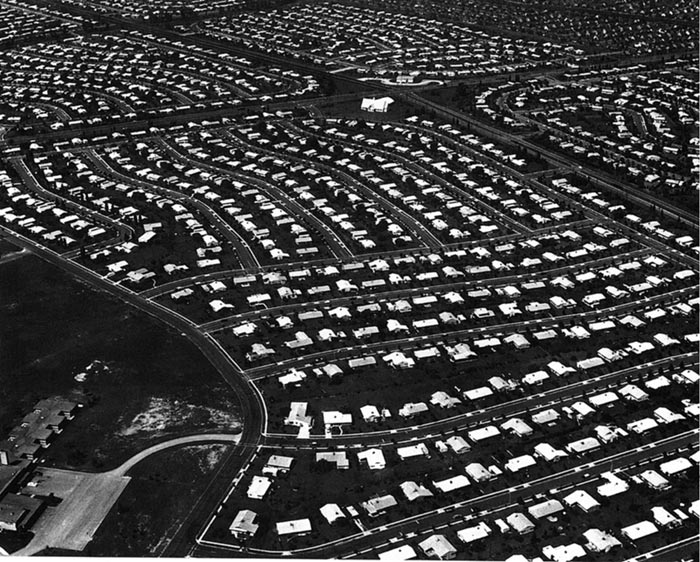 G.I. Bill
Mass-produced, affordable homes
Great Migration and “white flight”
Levittown track homes of the 1950s
Household products marketed to women
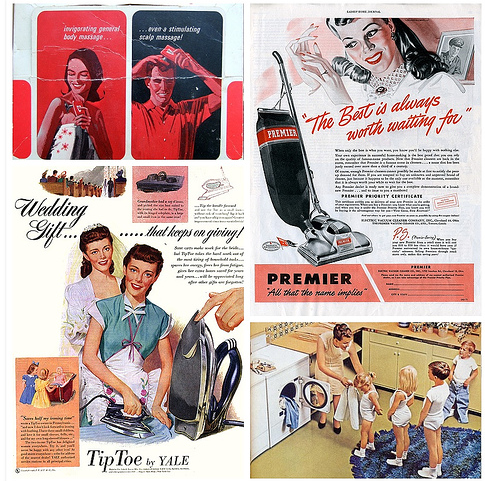 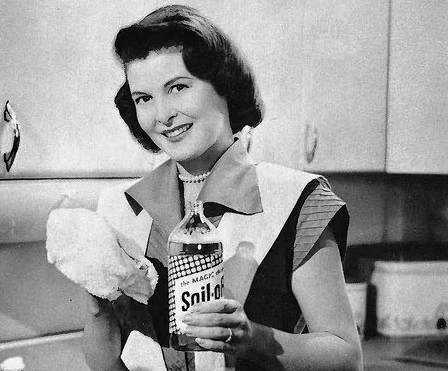 A 1950s ad for a cleaning product
A 1950s ad for an electric iron
Central Historical Question
Is the image of the happy 1950s housewife accurate?